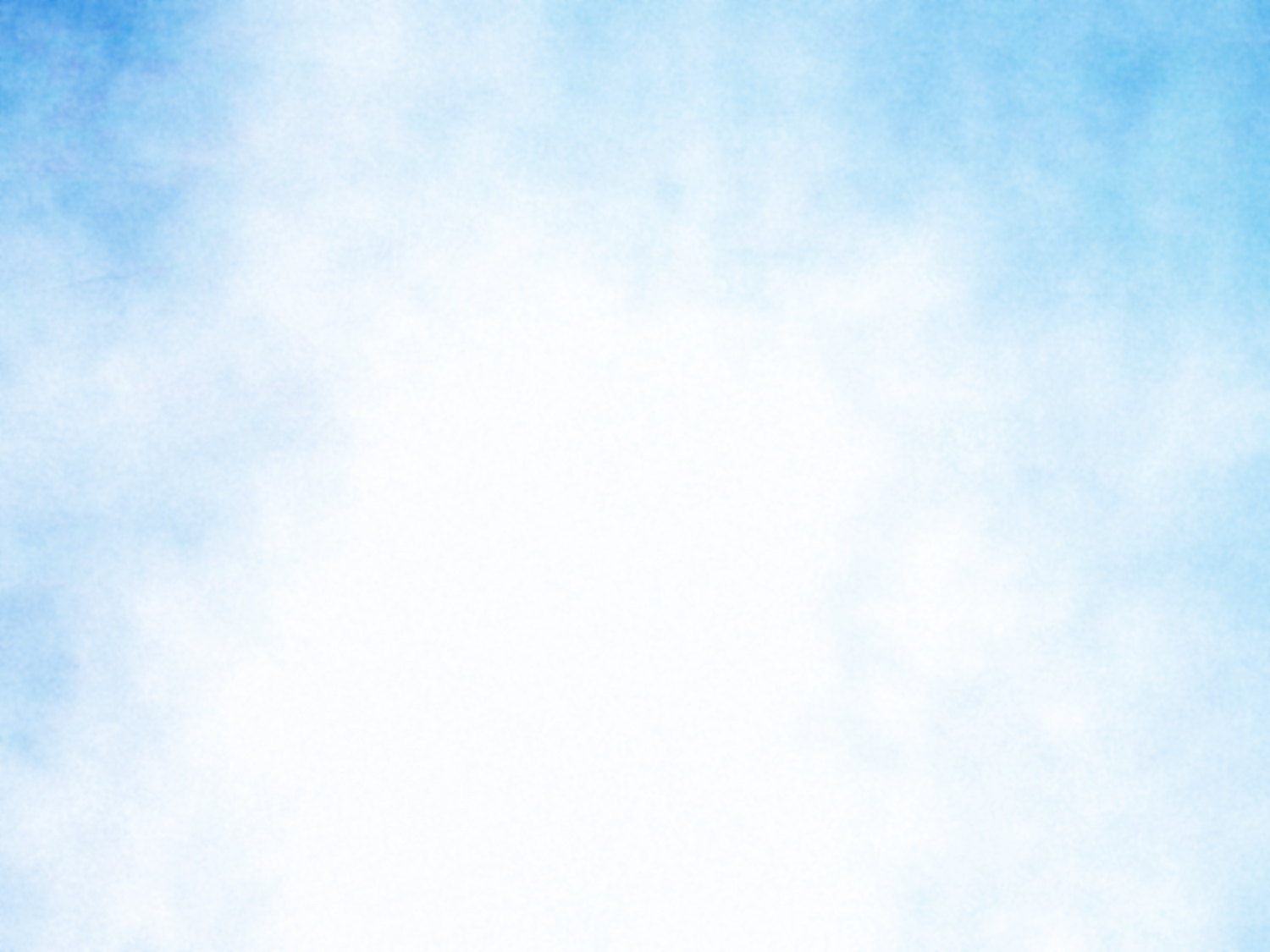 Welcome in the Name of
The Triune God
August 14, 2022
Ruth and Naomi
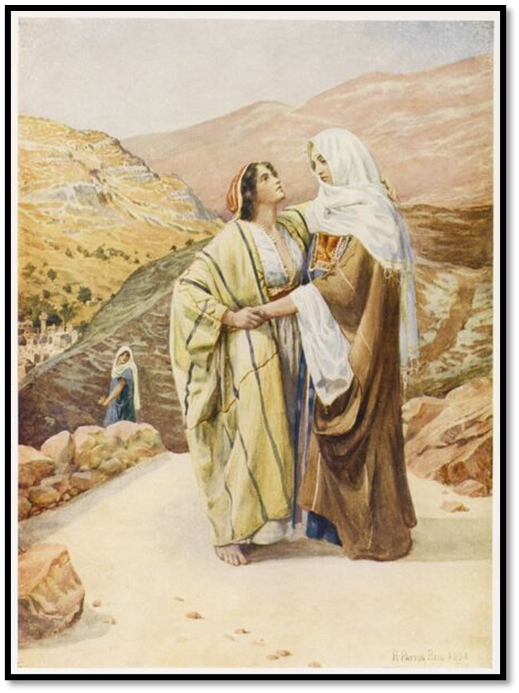 Prelude by                                       Roxanne Groff
Office of the Acolyte
Ringing of the Bell
Scripture Focus:         Ruth, Chapter 1
[Speaker Notes: Image: Preparing yeast dough. Copyright © tomasworks/iStock/Thinkstock. Used by permission.]
CONFESSION AND FORGIVENESS
All may make the sign of the cross, the sign marked at baptism…

P:	We confess our sins before God and one another.
Pause for silence and reflection.

P:	Saving God,
[Speaker Notes: Image: Five Loaves by Caroline Coolidge Brown. Copyright © Caroline Coolidge Brown. All rights reserved. Used by permission of the artist.]
CONFESSION AND FORGIVENESS
C:	Too often we have turned away from you and toward ourselves. We have not had unity of spirit, sympathy, love for one another, a tender heart, or a humble mind. We have repaid evil for evil. We have failed to serve. Draw us back into the joy of your beloved community, and give us eager hearts to love our neighbors.
[Speaker Notes: Image: Five Loaves by Caroline Coolidge Brown. Copyright © Caroline Coolidge Brown. All rights reserved. Used by permission of the artist.]
CONFESSION AND FORGIVENESS
L:	God who redeems all flesh gives you new life in Christ and forgives you all your sins. Rejoice in the grace and mercy of God, through     Jesus Christ, our savior. 

C:	Amen.
☩
[Speaker Notes: Image: Five Loaves by Caroline Coolidge Brown. Copyright © Caroline Coolidge Brown. All rights reserved. Used by permission of the artist.]
Hymn of Praise 
 “I Love You, Lord”
WOV 67
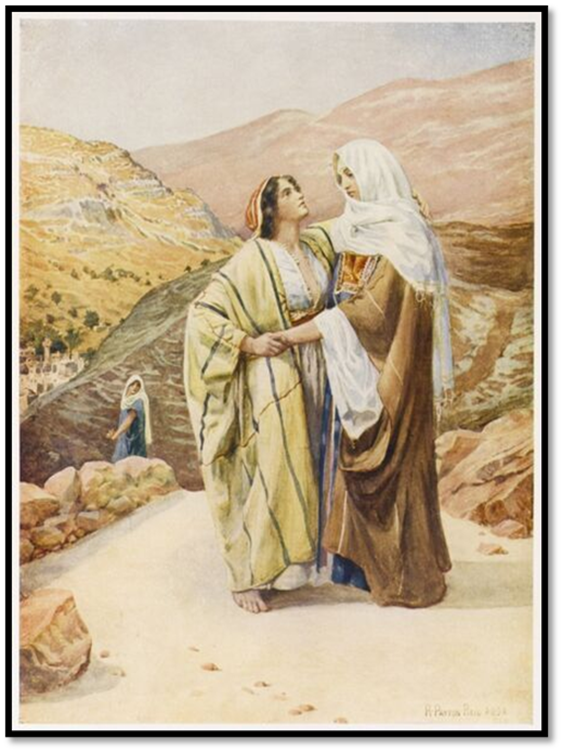 [Speaker Notes: Image: Five Loaves by Caroline Coolidge Brown. Copyright © Caroline Coolidge Brown. All rights reserved. Used by permission of the artist.]
I Love You, Lord				W&P 67
I love you, Lord
And I lift my voiceTo worship YouOh, my soul, rejoice!
Take joy my KingIn what You hearLet it be a sweet, sweet soundIn Your ear
[Speaker Notes: Image: Five Loaves by Caroline Coolidge Brown. Copyright © Caroline Coolidge Brown. All rights reserved. Used by permission of the artist.]
APOSTOLIC GREETING
P:	The grace of our Lord Jesus Christ, the love of God, and the communion of the Holy Spirit be with you all.
 


C:	And also with you.
[Speaker Notes: Image: Five Loaves by Caroline Coolidge Brown. Copyright © Caroline Coolidge Brown. All rights reserved. Used by permission of the artist.]
PRAYER OF THE DAY
P:	Let us pray…  Merciful God, You have called to be stewards of your grace. Inspire us to serve one another with whatever gifts we have received, for the sake of your son, Jesus Christ.

C:	Amen.
[Speaker Notes: Image: Five Loaves by Caroline Coolidge Brown. Copyright © Caroline Coolidge Brown. All rights reserved. Used by permission of the artist.]
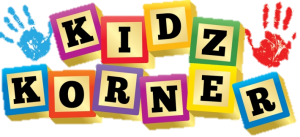 [Speaker Notes: Image: Preparing yeast dough. Copyright © tomasworks/iStock/Thinkstock. Used by permission.]
Scripture Reading
R:	The Scripture reading is from the book of Ruth, Chapter 1.


C:  Glory to you O’ Lord! (Spoken)
[Speaker Notes: Image: Five Loaves by Caroline Coolidge Brown. Copyright © Caroline Coolidge Brown. All rights reserved. Used by permission of the artist.]
Ruth 1
1 In the days when the judges ruled, there was a famine in the land, and a certain man of Bethlehem in Judah went to live in the country of Moab, he and his wife and two sons. 2The name of the man was Elimelech and the name of his wife Naomi, and the names of his two sons were Mahlon and Chilion; they were Ephrathites from Bethlehem in Judah. They went
[Speaker Notes: Image: Five Loaves by Caroline Coolidge Brown. Copyright © Caroline Coolidge Brown. All rights reserved. Used by permission of the artist.]
Ruth 1
into the country of Moab and remained there. 3But Elimelech, the husband of Naomi, died, and she was left with her two sons. 4These took Moabite wives; the name of the one was Orpah and the name of the other Ruth. When they had lived there about ten years, 5both Mahlon and Chilion also died, so that the woman was left without her two sons and her husband.
[Speaker Notes: Image: Five Loaves by Caroline Coolidge Brown. Copyright © Caroline Coolidge Brown. All rights reserved. Used by permission of the artist.]
Ruth 1
6Then she started to return with her daughters-in-law from the country of Moab, for she had heard in the country of Moab that the Lord had considered his people and given them food. 7So she set out from the place where she had been living, she and her two daughters-in-law, and they went on their way to go back to the land of Judah. 8But Naomi said to her two
[Speaker Notes: Image: Five Loaves by Caroline Coolidge Brown. Copyright © Caroline Coolidge Brown. All rights reserved. Used by permission of the artist.]
Ruth 1
daughters-in-law, “Go back each of you to your mother’s house. May the Lord deal kindly with you, as you have dealt with the dead and with me. 9The Lord grant that you may find security, each of you in the house of your husband.” Then she kissed them, and they wept aloud. 10They said to her, “No, we will return with you to your people.” 11But Naomi said, “Turn back,
[Speaker Notes: Image: Five Loaves by Caroline Coolidge Brown. Copyright © Caroline Coolidge Brown. All rights reserved. Used by permission of the artist.]
Ruth 1
my daughters, why will you go with me? Do I still have sons in my womb that they may become your husbands? 12Turn back, my daughters, go your way, for I am too old to have a husband. Even if I thought there was hope for me, even if I should have a husband tonight and bear sons, 13would you then wait until they were grown? Would you then refrain from
[Speaker Notes: Image: Five Loaves by Caroline Coolidge Brown. Copyright © Caroline Coolidge Brown. All rights reserved. Used by permission of the artist.]
Ruth 1
marrying? No, my daughters, it has been far more bitter for me than for you, because the hand of the Lord has turned against me.” 14Then they wept aloud again. Orpah kissed her mother-in-law, but Ruth clung to her. 15So she said, “See, your sister-in-law has gone back to her people and to her gods; return after your sister-in-law.” 16But Ruth said, “Do not press me to leave
[Speaker Notes: Image: Five Loaves by Caroline Coolidge Brown. Copyright © Caroline Coolidge Brown. All rights reserved. Used by permission of the artist.]
Ruth 1
you or to turn back from following you! Where you go, I will go; Where you lodge, I will lodge; your people shall be my people, and your God my God. 17Where you die, I will die— there will I be buried. May the Lord do thus and so to me, and more as well, if even death parts me from you!” 18When Naomi saw that she was determined to go with her, she said no more to her.
[Speaker Notes: Image: Five Loaves by Caroline Coolidge Brown. Copyright © Caroline Coolidge Brown. All rights reserved. Used by permission of the artist.]
Ruth 1
19So the two of them went on until they came to Bethlehem. When they came to Bethlehem, the whole town was stirred because of them; and the women said, “Is this Naomi?” 20She said to them, “Call me no longer Naomi, call me Mara, for the Almighty has dealt bitterly with me. 21I went away full, but the Lord has brought me back empty; why call me Naomi when
[Speaker Notes: Image: Five Loaves by Caroline Coolidge Brown. Copyright © Caroline Coolidge Brown. All rights reserved. Used by permission of the artist.]
Ruth 1
the Lord has dealt harshly with me, and the Almighty has brought calamity upon me?” 22So Naomi returned together with Ruth the Moabite, her daughter-in-law, who came back with her from the country of Moab. They came to Bethlehem at the beginning of the barley harvest.
[Speaker Notes: Image: Five Loaves by Caroline Coolidge Brown. Copyright © Caroline Coolidge Brown. All rights reserved. Used by permission of the artist.]
Ruth 1
P:	This is the Word of the Lord.
 
C:	Praise to You, O Christ (Spoken)
[Speaker Notes: Image: Five Loaves by Caroline Coolidge Brown. Copyright © Caroline Coolidge Brown. All rights reserved. Used by permission of the artist.]
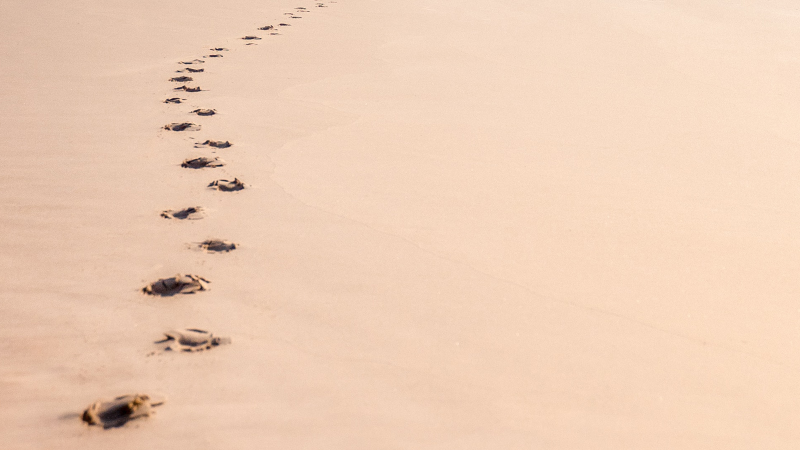 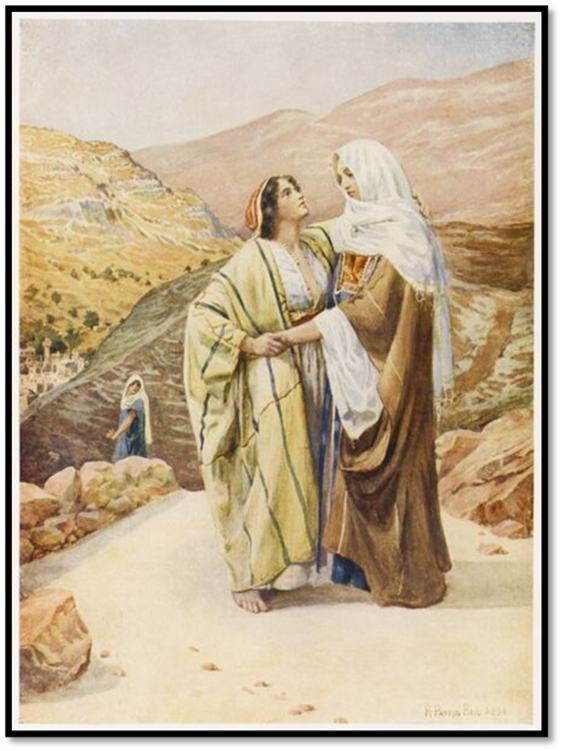 SERMON
[Speaker Notes: Image: Five Loaves by Caroline Coolidge Brown. Copyright © Caroline Coolidge Brown. All rights reserved. Used by permission of the artist.]
Sermon
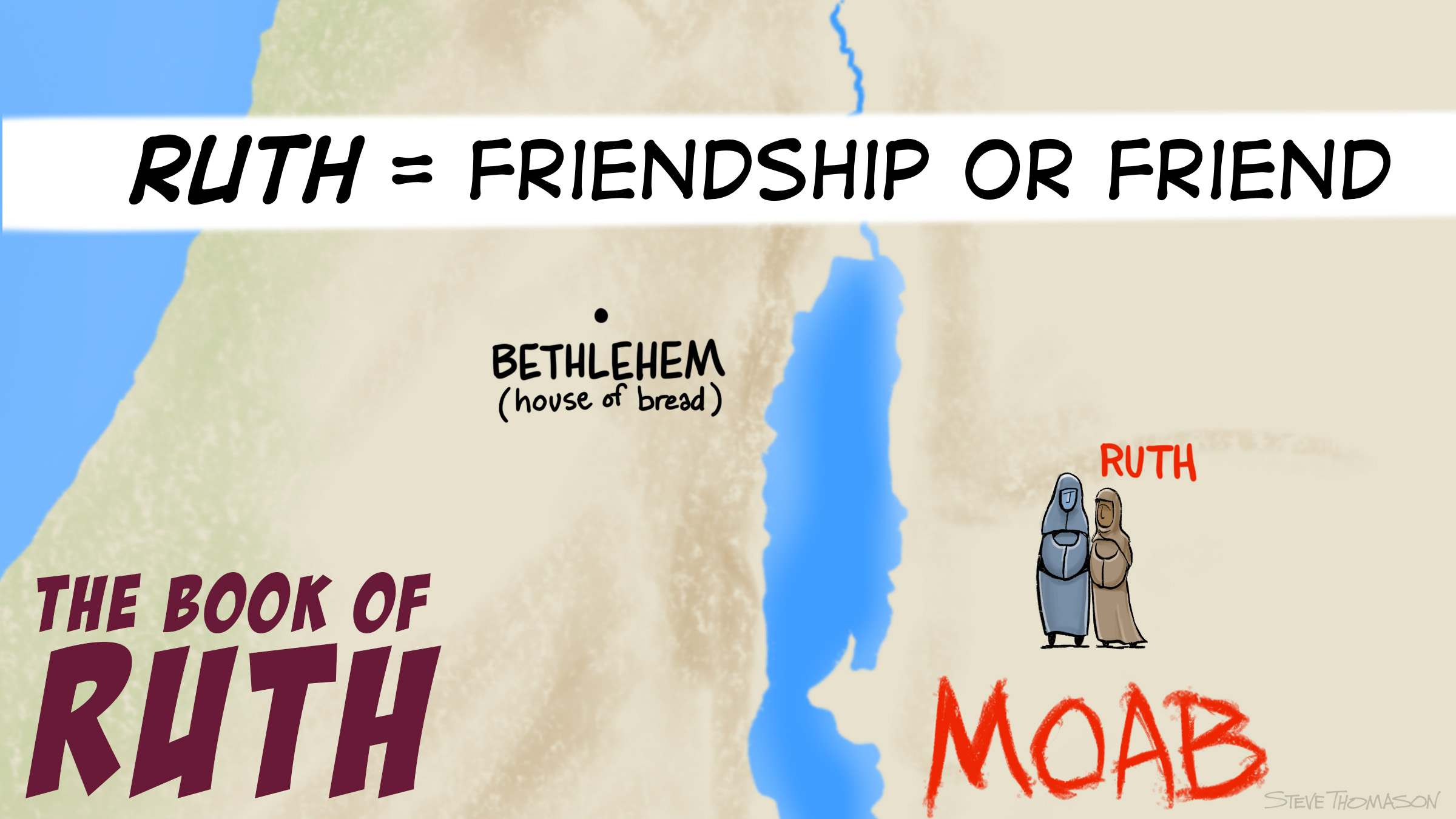 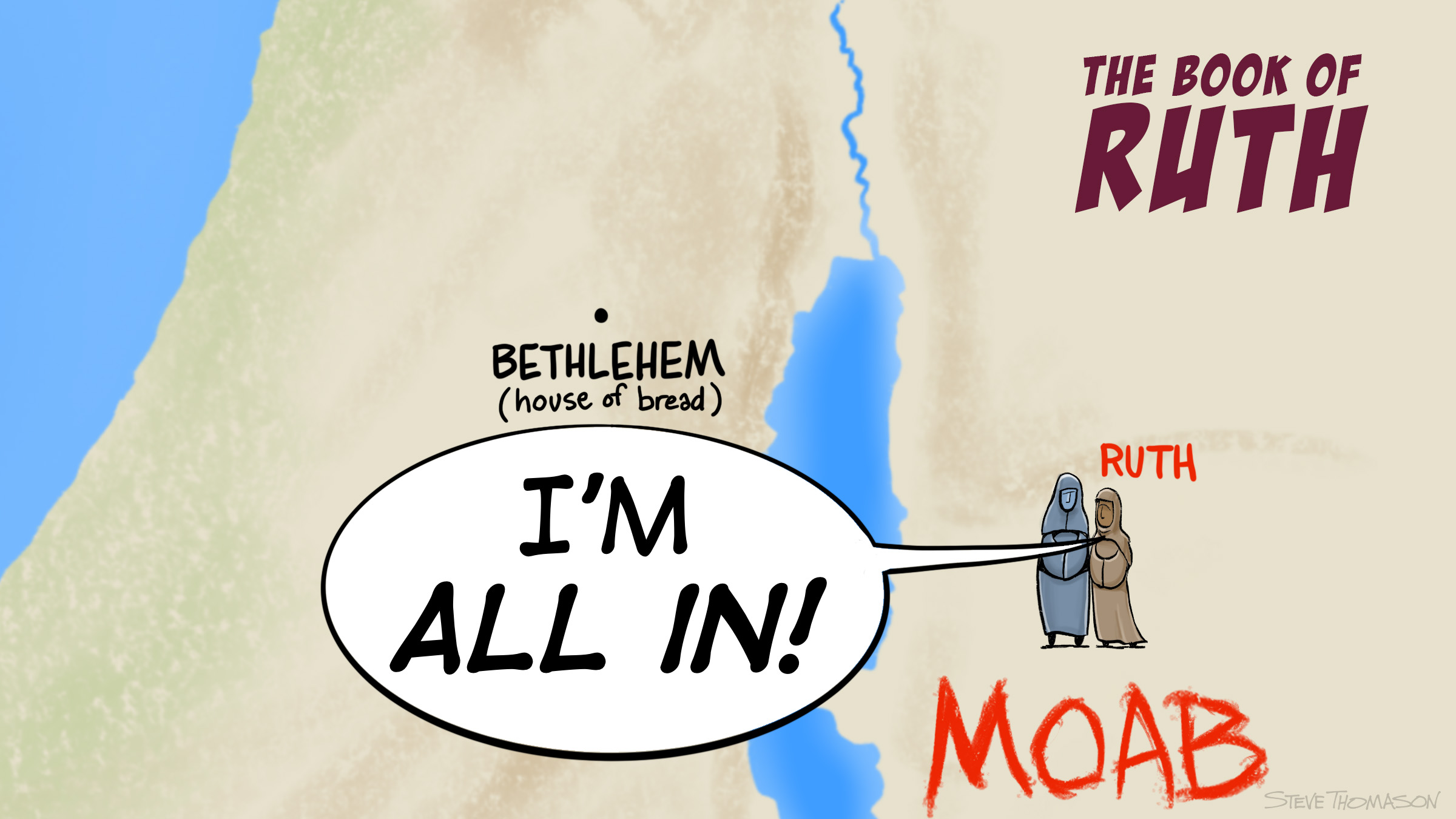 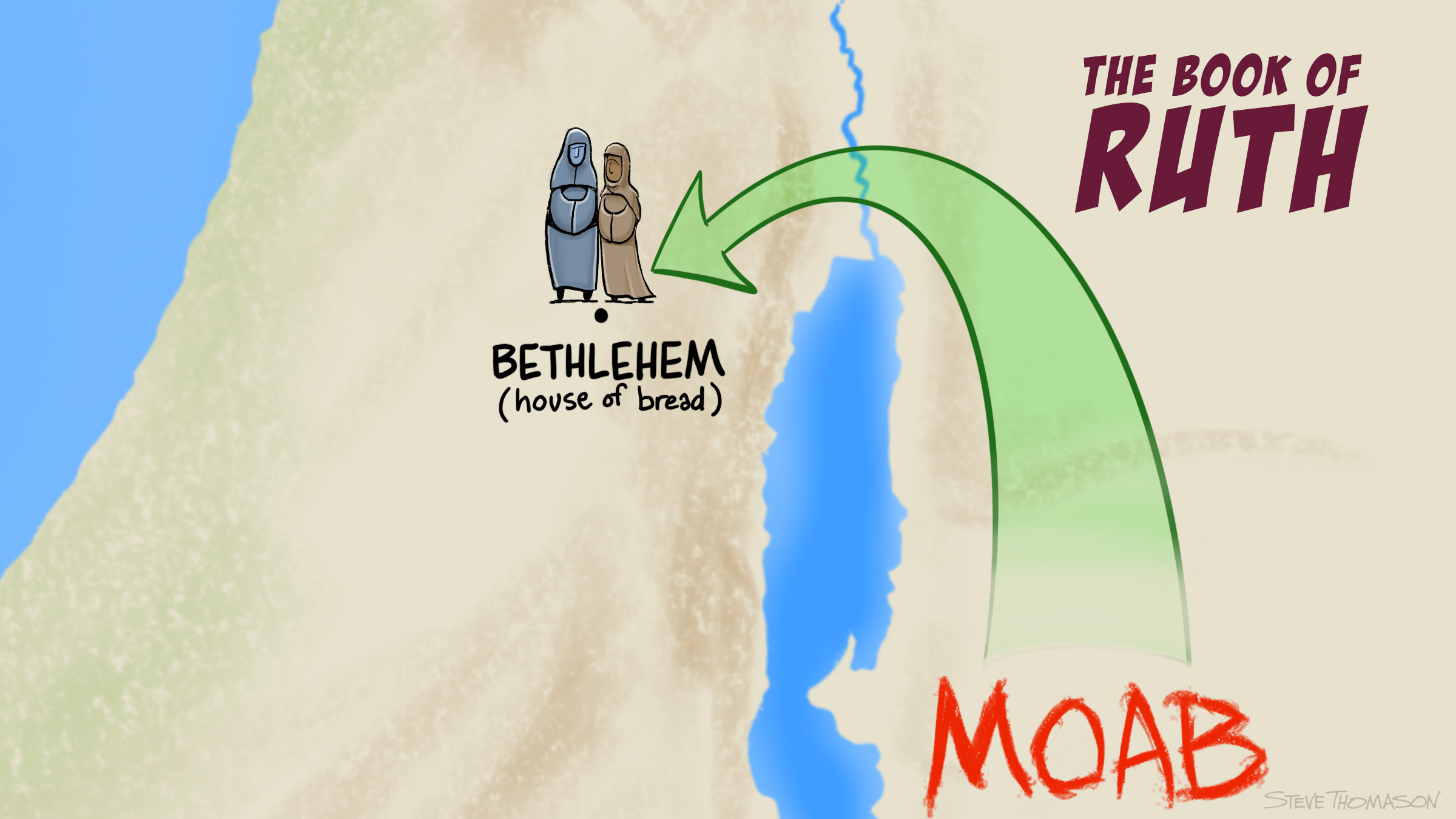 [Speaker Notes: Image: Five Loaves by Caroline Coolidge Brown. Copyright © Caroline Coolidge Brown. All rights reserved. Used by permission of the artist.]
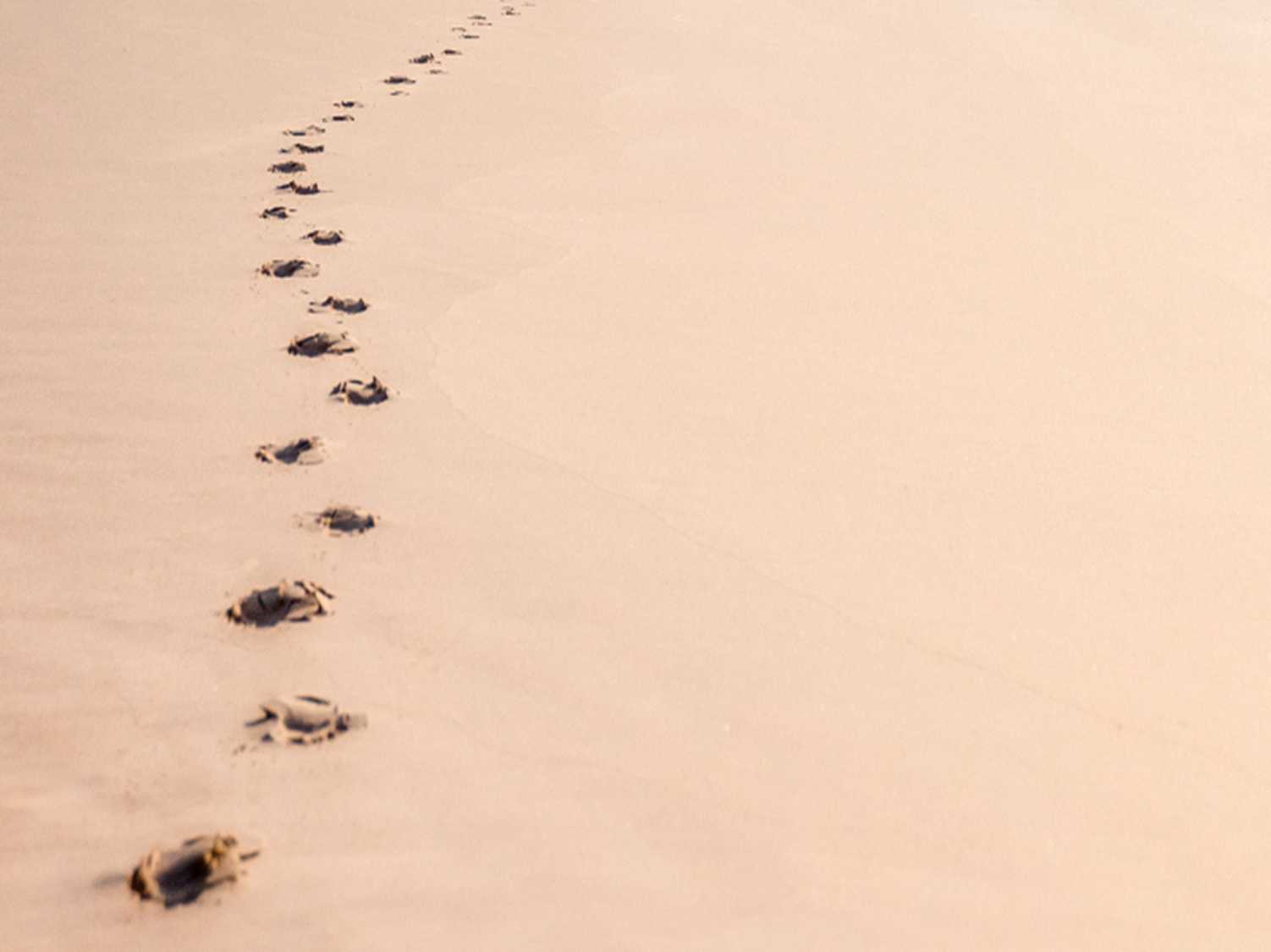 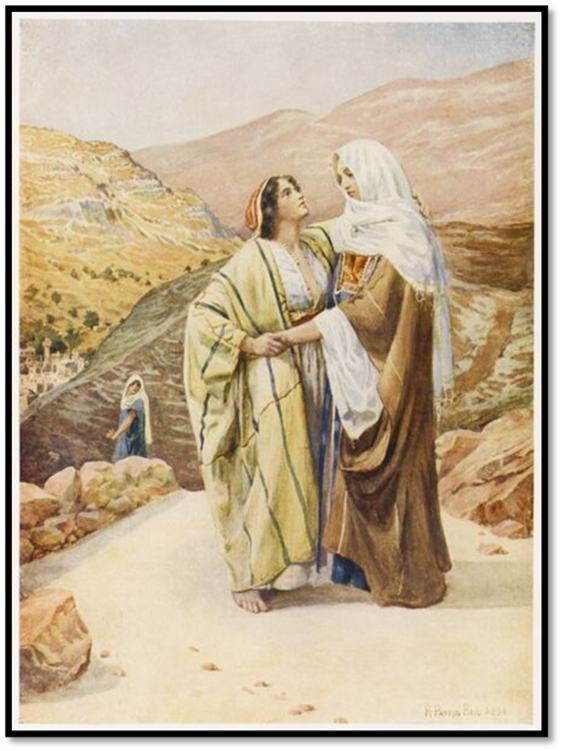 SERMON
[Speaker Notes: Image: Five Loaves by Caroline Coolidge Brown. Copyright © Caroline Coolidge Brown. All rights reserved. Used by permission of the artist.]
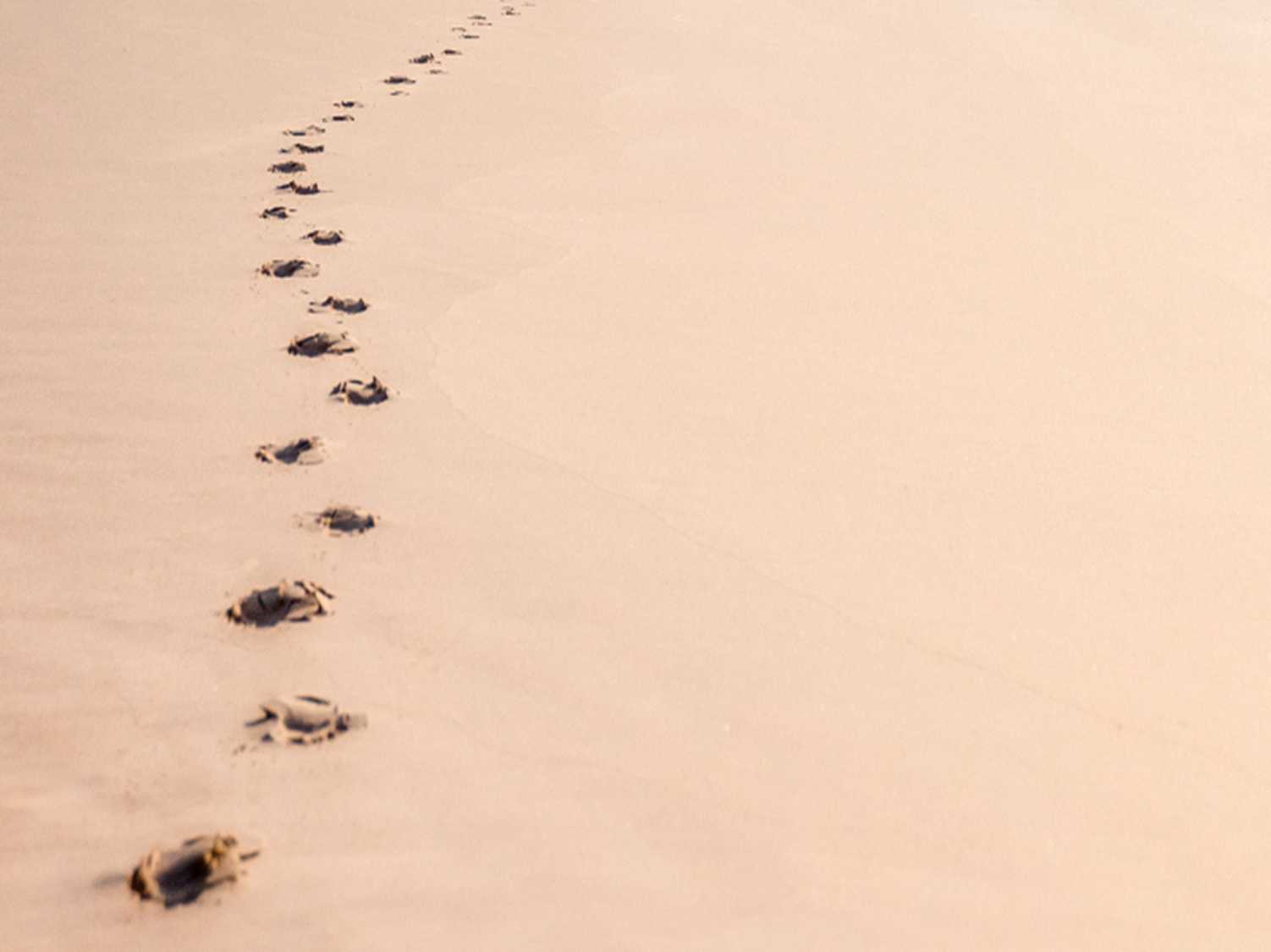 SPECIAL MUSIC
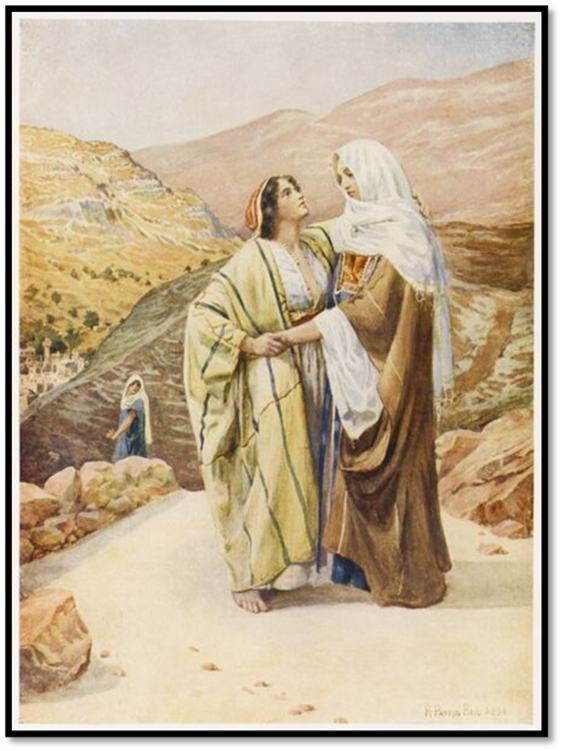 LARRY HARTER
[Speaker Notes: Image: Five Loaves by Caroline Coolidge Brown. Copyright © Caroline Coolidge Brown. All rights reserved. Used by permission of the artist.]
APOSTLE’S CREED
C:	I believe in God, the Father almighty, creator of heaven and earth.
APOSTLE’S CREED
C:	I believe in Jesus Christ, his only Son, our Lord.  He was conceived by the power of the Holy Spirit and born of the virgin Mary.  He suffered under Pontius Pilate, was crucified, died, and was buried.
APOSTLE’S CREED
C:	He descended into hell.  On the third day he rose again.  He ascended into heaven, and is seated at the right hand of the Father.  He will come again to judge the living and the dead.
APOSTLE’S CREED
C:	I believe in the Holy Spirit, the holy catholic Church, the communion of saints, the forgiveness of sins, the resurrection of the body, and the life everlasting.  Amen.
NICENE CREED
C:	We believe in one God, the Father, the Almighty, maker of heaven and earth, of all that is, seen and unseen.
NICENE CREED
C:	We believe in one Lord, Jesus Christ, the only Son of God, eternally begotten of the Father, God from God, Light from Light, true God from true God, begotten, not made, of one Being with the Father.
NICENE CREED
C:	Through him all things were made. For us and for our salvation he came down from heaven; by the power of the Holy Spirit he became incarnate from the virgin Mary, and was made man. For our sake he was crucified under Pontius Pilate;
NICENE CREED
C:	he suffered death and was buried. On the third day he rose again in accordance with the Scriptures; he ascended into heaven and is seated at the right hand of the Father. He will come again in glory to judge the living and the dead, and his kingdom will have no end.
NICENE CREED
C:	We believe in the Holy Spirit, the Lord, the giver of life, who proceeds from the Father and the Son. With the Father and the Son he is worshiped and glorified. He has spoken through the prophets. We believe in one holy catholic and apostolic Church.
NICENE CREED
C:	We acknowledge one Baptism for the forgiveness of sins. We look for the resurrection of the dead, and the life of the world to come. Amen.
PRAYERS OF INTERCESSION
Each petition will end with the words,
 
     A:	God in your mercy,

 The congregation will respond with: 
 
     C:	You hear our prayer.
PRAYERS OF INTERCESSION
The prayer concludes…

P:	With gratitude for your faithfulness, we pray these things in the name of Jesus Christ, our savior.

C:	Amen.
SHARING OF THE Peace
The Sharing of the Peace that began when the congregation arrived is now shared with the Pastor at this time...
P:	The peace of the Lord be with you always.


C:	And also with you.
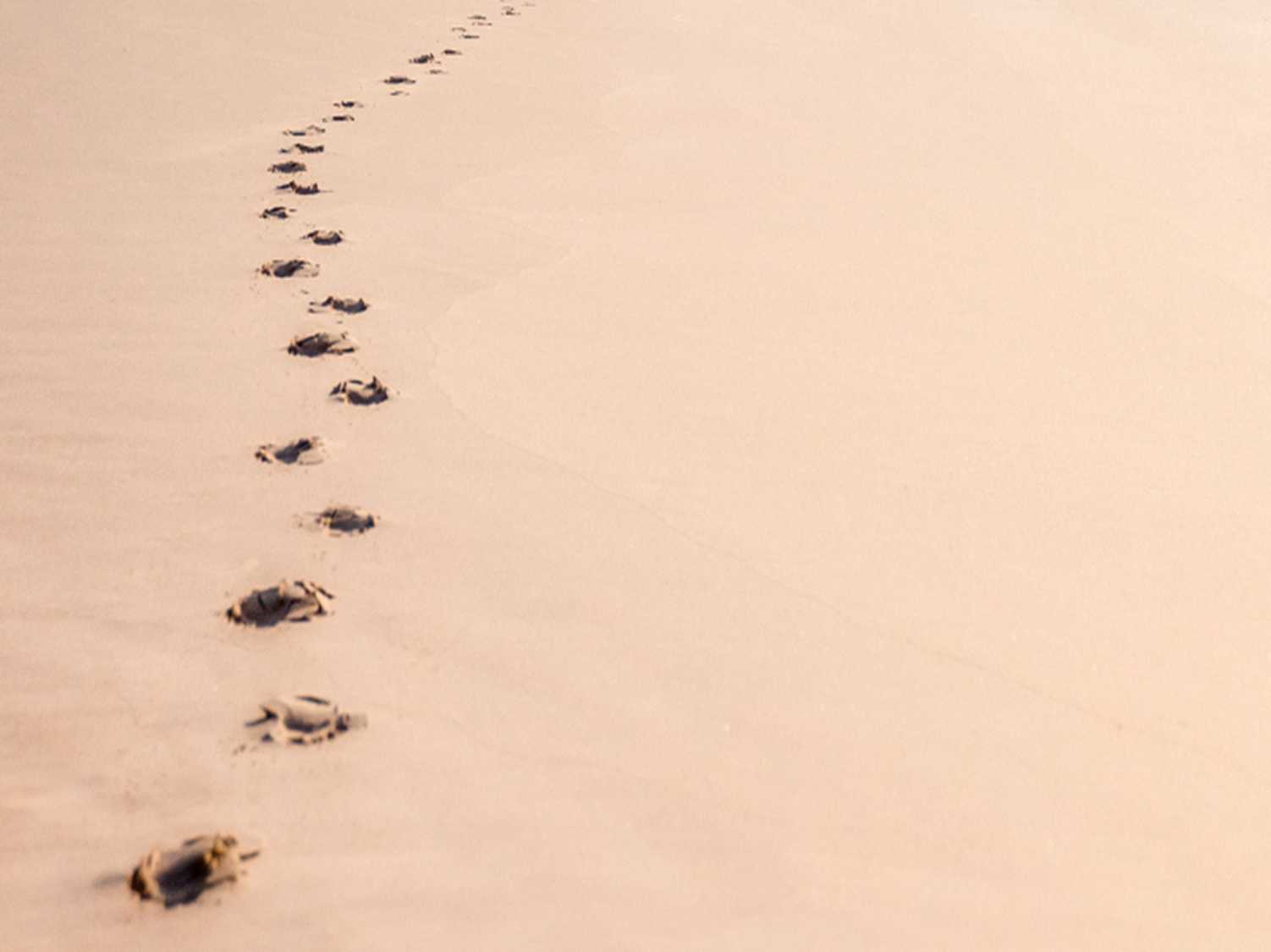 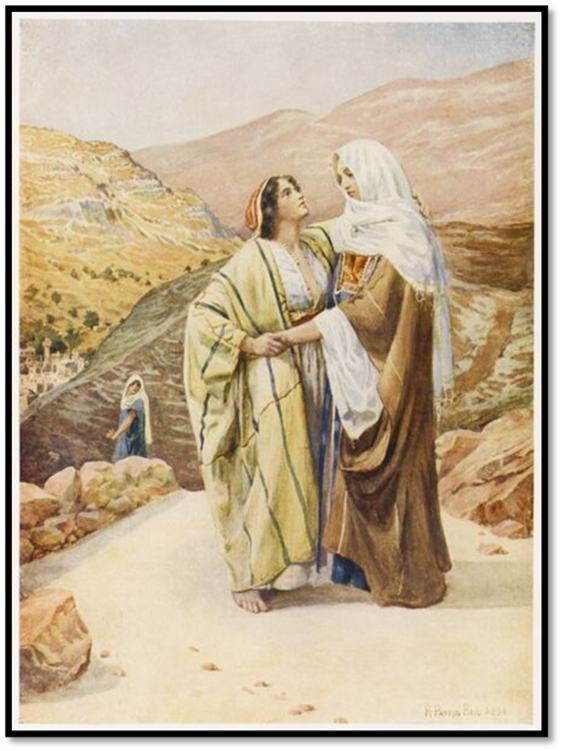 OFFERING PRAYER
[Speaker Notes: Image: Five Loaves by Caroline Coolidge Brown. Copyright © Caroline Coolidge Brown. All rights reserved. Used by permission of the artist.]
THE LORD’S PRAYER
P:	 Jesus is the “tie that Binds us together”, let us pray as Jesus taught…
C:	Our Father, who art in heaven, hallowed be thy name, thy kingdom come, thy will be done, on earth as it is in heaven.  Give us this day our daily bread; and forgive us our trespasses,
THE LORD’S PRAYER
C:	as we forgive those who trespass against us; and lead us not into temptation, but deliver us from evil.  For thine is the kingdom, and the power, and the glory, forever and ever.  Amen.
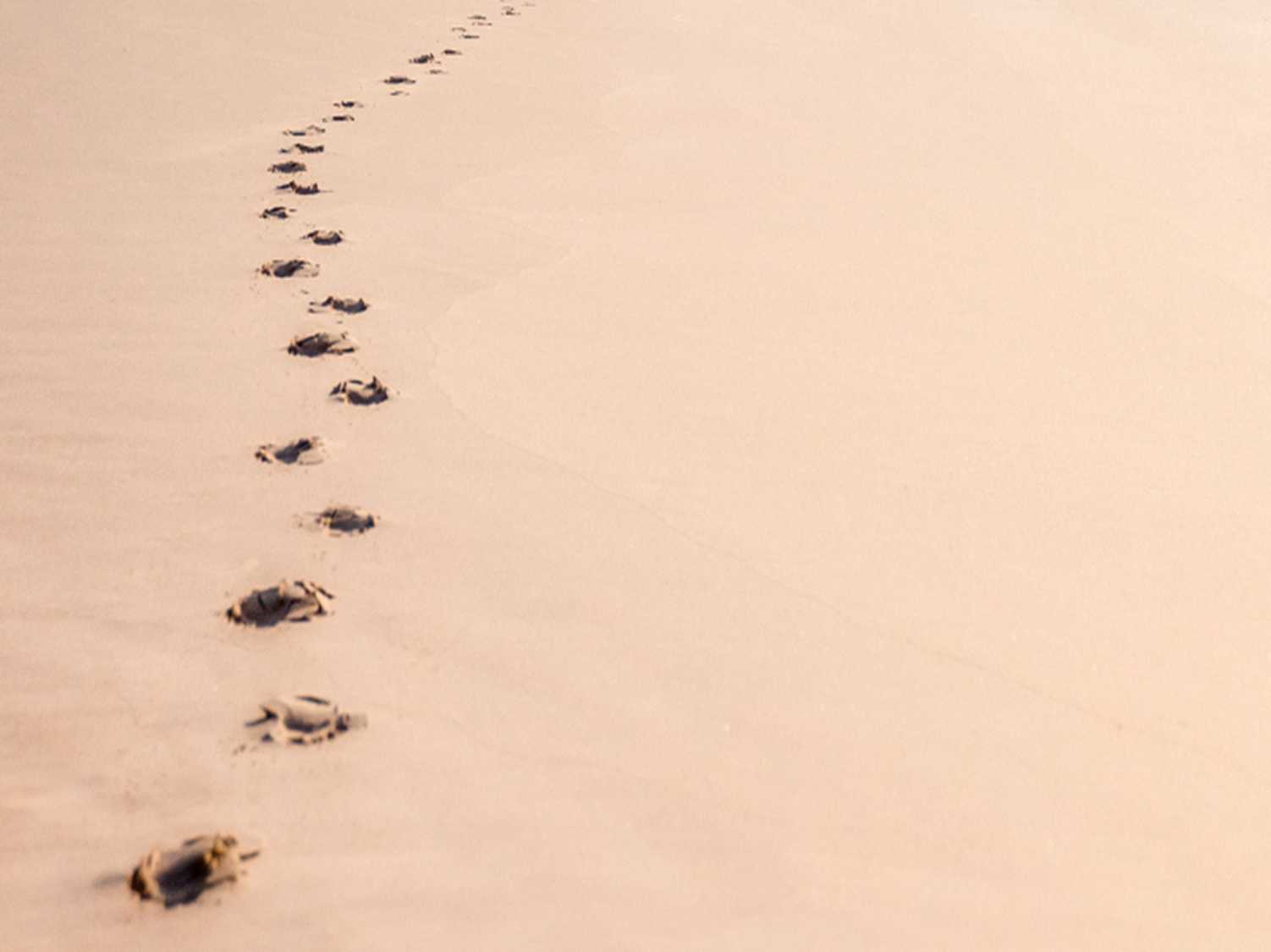 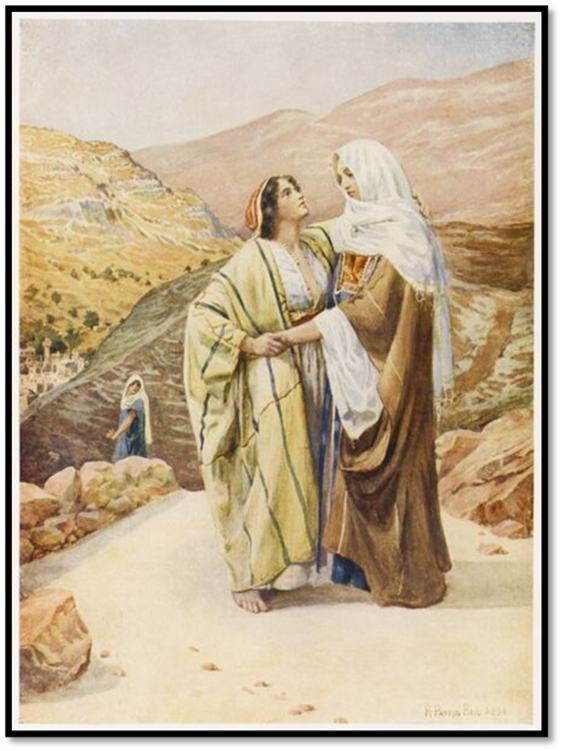 ANNOUNCEMENTS
[Speaker Notes: Image: Five Loaves by Caroline Coolidge Brown. Copyright © Caroline Coolidge Brown. All rights reserved. Used by permission of the artist.]
SENDING BLESSING
P:	The God of peace, Father, ☩ Son, and Holy Spirit, bless you, comfort you, and show you the path of life this day and always.

C:	Amen.
☩
☩
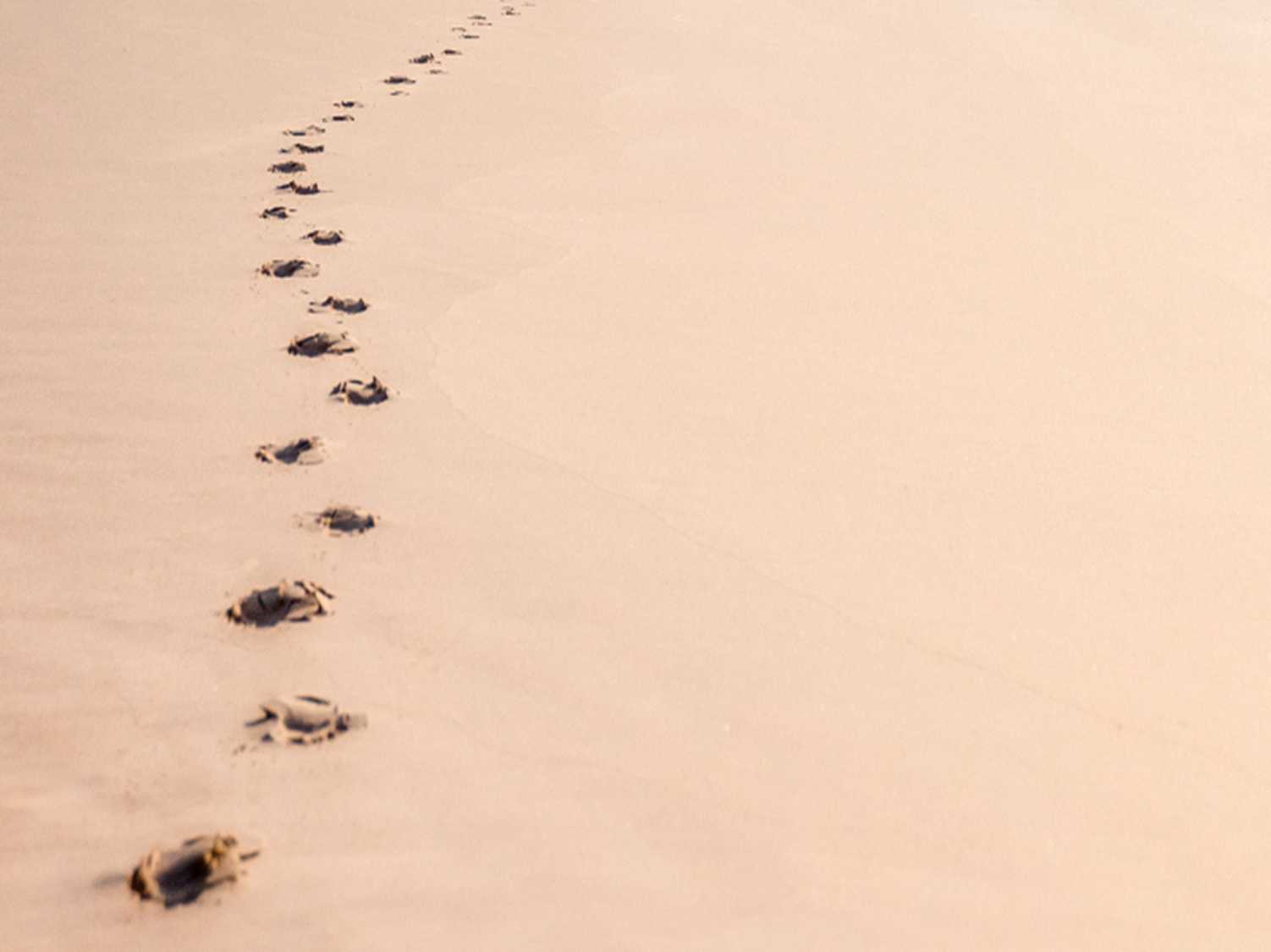 Sending Song
 “Amazing Grace”
LBW 448
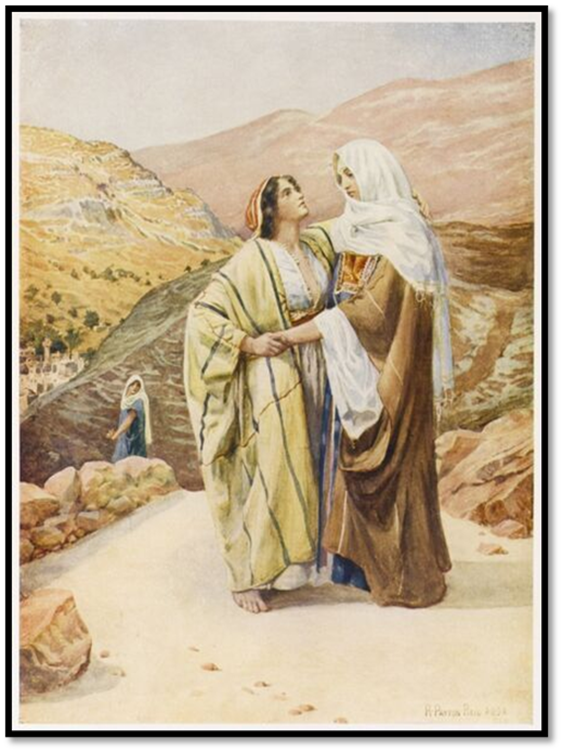 [Speaker Notes: Image: Five Loaves by Caroline Coolidge Brown. Copyright © Caroline Coolidge Brown. All rights reserved. Used by permission of the artist.]
Amazing Grace						LBW 448
1	Amazing grace,                                                       how sweet the sound,
	that saved a wretch like me!
	I once was lost,                                                         but now am found;
	was blind, but now I see.
[Speaker Notes: Image: Five Loaves by Caroline Coolidge Brown. Copyright © Caroline Coolidge Brown. All rights reserved. Used by permission of the artist.]
Amazing Grace						LBW 448
2	’Twas grace that taught                                    my heart to fear,
	and grace my fears relieved;
	how precious did                                                           that grace appear
	the hour I first believed!
[Speaker Notes: Image: Five Loaves by Caroline Coolidge Brown. Copyright © Caroline Coolidge Brown. All rights reserved. Used by permission of the artist.]
Amazing Grace						LBW 448
3	Through many dangers,                                            toils, and snares
	I have already come;
	’tis grace has brought                                    me safe thus far,
	and grace will lead me home.
[Speaker Notes: Image: Five Loaves by Caroline Coolidge Brown. Copyright © Caroline Coolidge Brown. All rights reserved. Used by permission of the artist.]
Amazing Grace						LBW 448
4	The Lord has promised                                    good to me;
	his word my hope secures;
	he will my shield                                                           and portion be
	as long as life endures.
[Speaker Notes: Image: Five Loaves by Caroline Coolidge Brown. Copyright © Caroline Coolidge Brown. All rights reserved. Used by permission of the artist.]
DISMISSAL
P:	Until we gather again as God’s people to offer our worship and praise, depart in Christ’s Love,


C:	Seeking, welcoming, and serving all.  Amen!
Postlude by Roxanne Groff
Copyright © 2022 Augsburg Fortress. All rights reserved. Reprinted by permission under Augsburg Fortress Liturgies Annual License #SAS023830.  New Revised Standard Version Bible, Copyright © 1989, Division of Christian Education of the National Council of the Churches of Christ in the United States of America. Used by permission. All rights reserved.  Revised Common Lectionary, Copyright © 1992 Consultation on Common Texts, admin Augsburg Fortress. Used by permission.